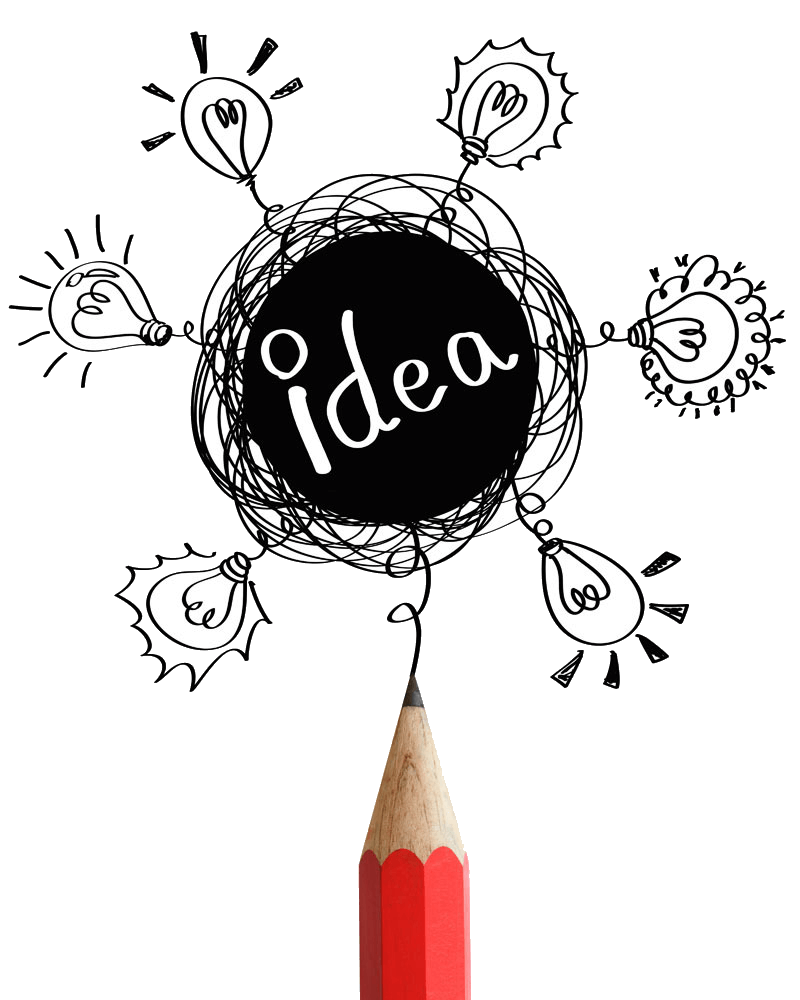 CHUANGYI SHOUHUI SHANGWU MICROSOFT 
POWERPOINT
金融大数据分析ppt模板
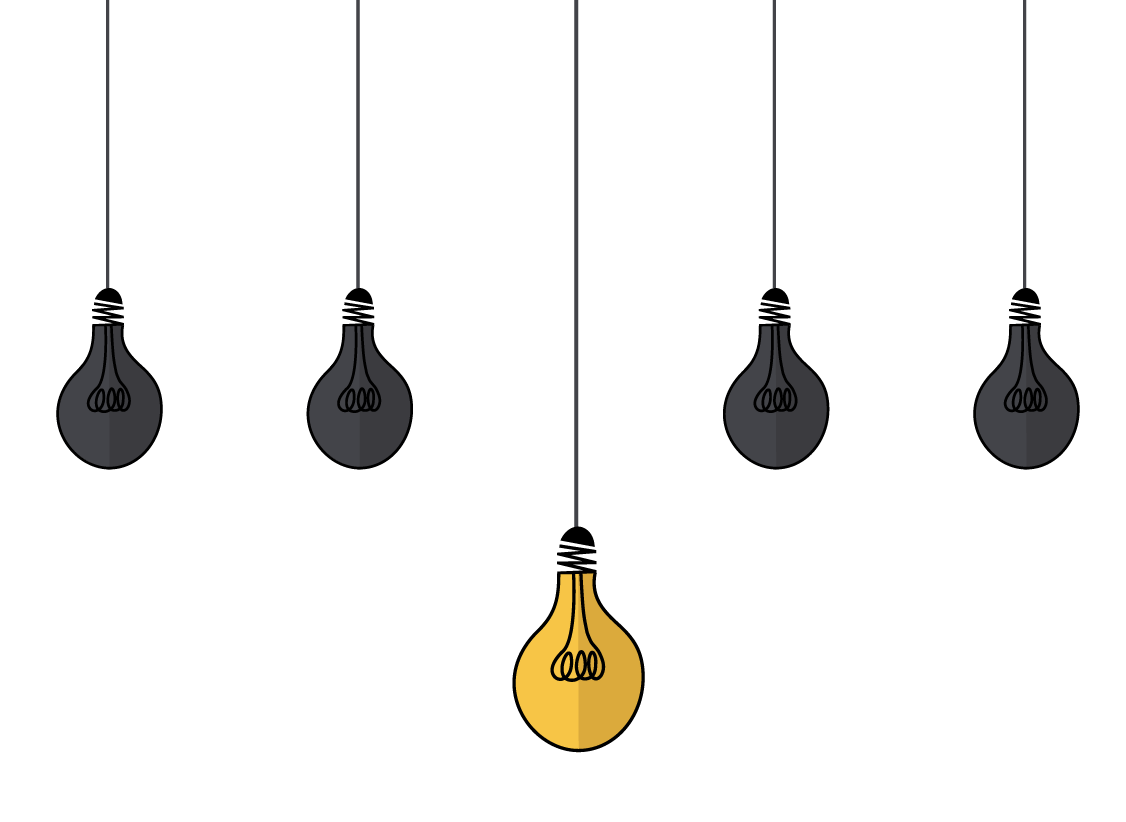 1.请再这里输入文字信息
2.请再这里输入文字信息
3.请再这里输入文字信息
4.请再这里输入文字信息
目录
CHUANGYI SHOUHUI
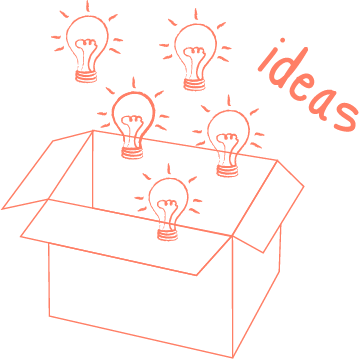 一、请在此添加您的标题
CHUANGYI SHOUHUI SHANGWU MICROSOFT POWERPOINT MY QINGZAI ZHELI SHUYU WENZI BIAOTICHUANGYI SHOUHUI SHANGWU MICROSOFT POWERPOINT
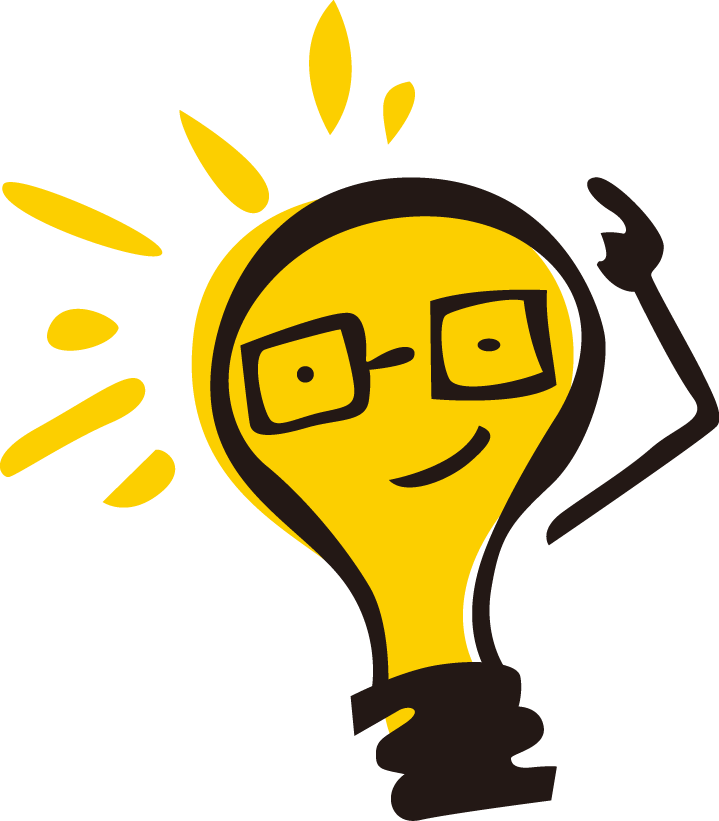 请在此添加您的标题
请在这里输入文字信息请在这里输入文字信息请在这里输入文字信息请在这里输入文字信息请在这里输入文字信息请在这里输入文字信息请在这里输入文字信息请在这里输入文字信息。
CHUANGYI SHOUHUI SHANGWU MICROSOFT POWERPOINT MY QINGZAI ZHELI SHUYU WENZI BIAOTICHUANGYI SHOUHUI SHANGWU MICROSOFT POWERPOINT MY QINGZAI ZHELI SHUYU WENZI
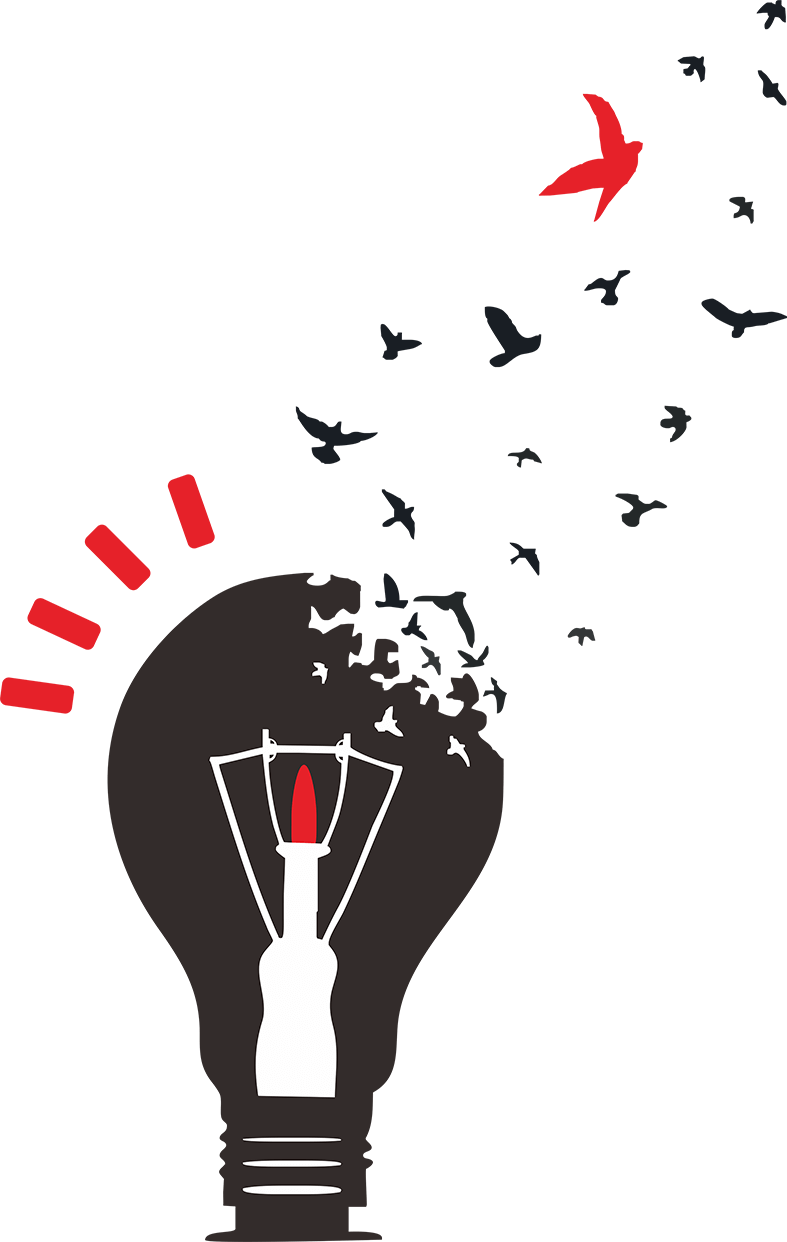 POWERPOINT
POWERPOINT
请在这里输入文字信息请在这里输入文字信息请在这里输入。
请在这里输入文字信息请在这里输入文字信息请在这里输入。
CHUANGYI SHOUHUI SHANGWU MICROSOFT POWERPOINT MY QINGZAI ZHELI SHUYU WENZI BIAOTICHUANGYI SHOUHUI SHANGWU \
POWERPOINT
请在这里输入文字信息请在这里输入文字信息请在这里输入。
POWERPOINT
CHUANGYI SHOUHUI SHANGWU MICROSOFT POWERPOINT MY QINGZAI ZHELI SHUYU WENZI BIAOTICHUANGYI SHOUHUI SHANGWU \
请在这里输入文字信息请在这里输入文字信息请在这里输入。
请在此添加您的标题
MICROSOFT POWERPOINT MY
CHUANGYI SHOUHUI SHANGWU MICROSOFT POWERPOINT MY QINGZAI ZHELI SHUYU WENZI BIAOTICHUANGYI SHOUHUI SHANGWU MICROSOFT POWERPOINT MY QINGZAI ZHELI SHUYU WENZI
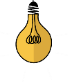 请在这里输入文字信息请在这里输入文字信息请在这里输入文字信息请在这里输入文字信息请在这里输入文字信息请在这里输入文字信息。
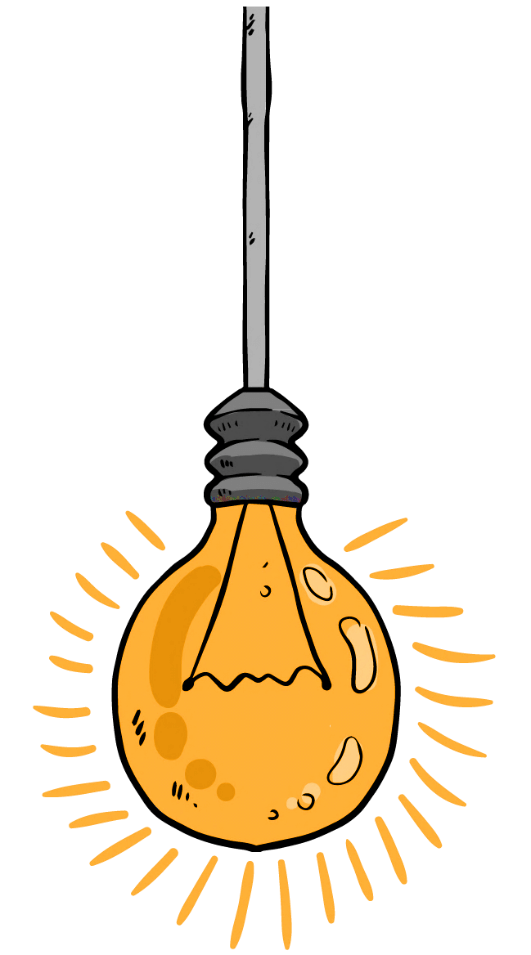 请在这里输入文字信息请在这里输入文字信息请在这里输入文字信息请在这里输入文字信息请在这里输入文字信息请在这里输入文字信息请在这里输入文字信息请在这里输入文字信息。
请在这里输入文字信息请在这里输入文字信息请在这里输入文字信息请在这里输入文字信息请在这里输入文字信息请在这里输入文字信息请在这里输入文字信息请在这里输入文字信息。
CHUANGYI SHOUHUI SHANGWU MICROSOFT POWERPOINT MY QINGZAI ZHELI SHUYU WENZI BIAOTICHUANGYI SHOUHUI SHANGWU MICROSOFT POWERPOINT MY QINGZAI ZHELI SHUYU WENZI
CHUANGYI SHOUHUI SHANGWU MICROSOFT POWERPOINT MY QINGZAI ZHELI SHUYU WENZI BIAOTICHUANGYI SHOUHUI SHANGWU MICROSOFT POWERPOINT MY QINGZAI ZHELI SHUYU WENZI
请在此添加您的标题
MICROSOFT POWERPOINT MY
请在此添加您的标题
MICROSOFT POWERPOINT MY
POWERPOINT
POWERPOINT
POWERPOINT
请在这里输入文字信息请在这里输入文字信息请在这里输入。
请在这里输入文字信息请在这里输入文字信息请在这里输入。
请在这里输入文字信息请在这里输入文字信息请在这里输入。
CHUANGYI SHOUHUI SHANGWU MICROSOFT POWERPOINT MY QINGZAI ZHELI SHUYU WENZI
CHUANGYI SHOUHUI SHANGWU MICROSOFT POWERPOINT MY QINGZAI ZHELI SHUYU WENZI
CHUANGYI SHOUHUI SHANGWU MICROSOFT POWERPOINT MY QINGZAI ZHELI SHUYU WENZI
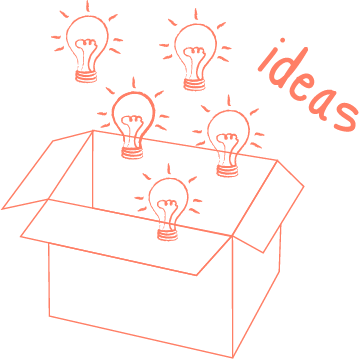 二、请在此添加您的标题
CHUANGYI SHOUHUI SHANGWU MICROSOFT POWERPOINT MY QINGZAI ZHELI SHUYU WENZI BIAOTICHUANGYI SHOUHUI SHANGWU MICROSOFT POWERPOINT
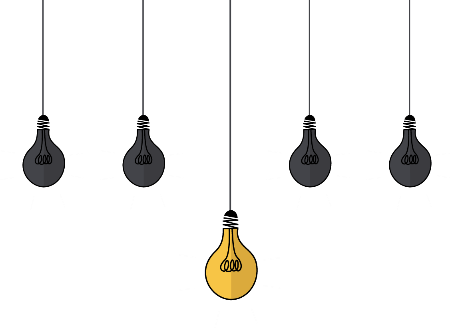 MICROSOFT POWERPOINT MY
请在此添加您的标题
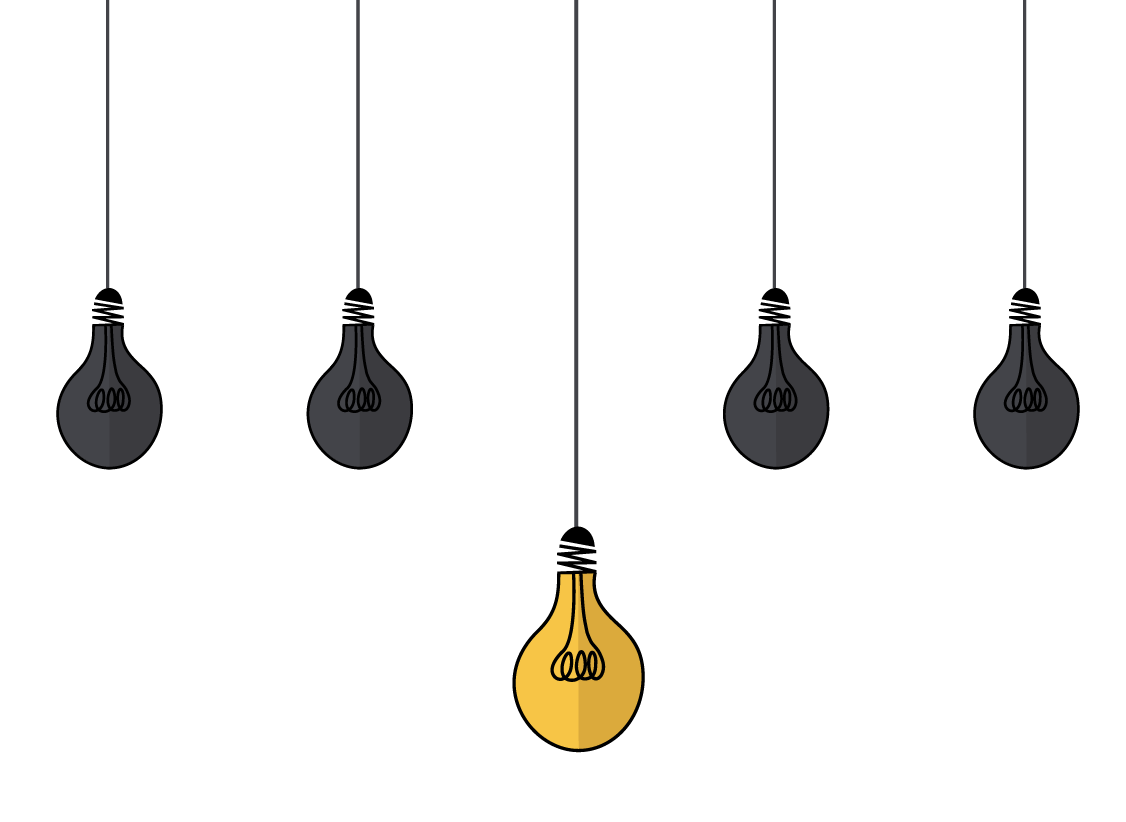 请在这里输入文字信息请在这里输入文字信息请在这里输入文字信息请在这里输入文字信息请在这里输入文字信息请在这里输入文字信息请在这里输入文字信息请在这里输入文字信息。
CHUANGYI SHOUHUI SHANGWU MICROSOFT POWERPOINT MY QINGZAI ZHELI SHUYU WENZI
CHUANGYI SHOUHUI SHANGWU MICROSOFT POWERPOINT MY QINGZAI ZHELI SHUYU WENZI BIAOTICHUANGYI SHOUHUI SHANGWU MICROSOFT POWERPOINT MY QINGZAI ZHELI SHUYU WENZI
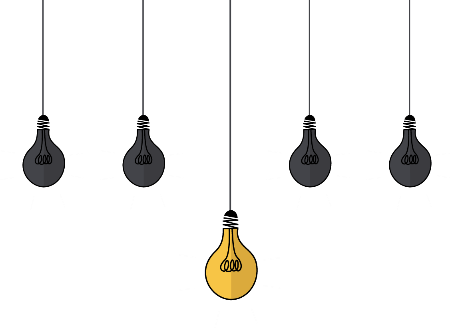 MICROSOFT POWERPOINT MY
请在此添加您的
标题
CHUANGYI SHOUHUI SHANGWU MICROSOFT POWERPOINT MY QINGZAI ZHELI SHUYU WENZI BIAOTICHUANGYI SHOUHUI SHANGWU MICROSOFT POWERPOINT MY QINGZAI ZHELI SHUYU WENZI
请在这里输入文字信息请在这里输入文字信息请在这里输入文字信息请在这里输入文字信息请在这里输入文字信息请在这里输入文字信息请在这里输入文字信息请在这里输入文字信息。
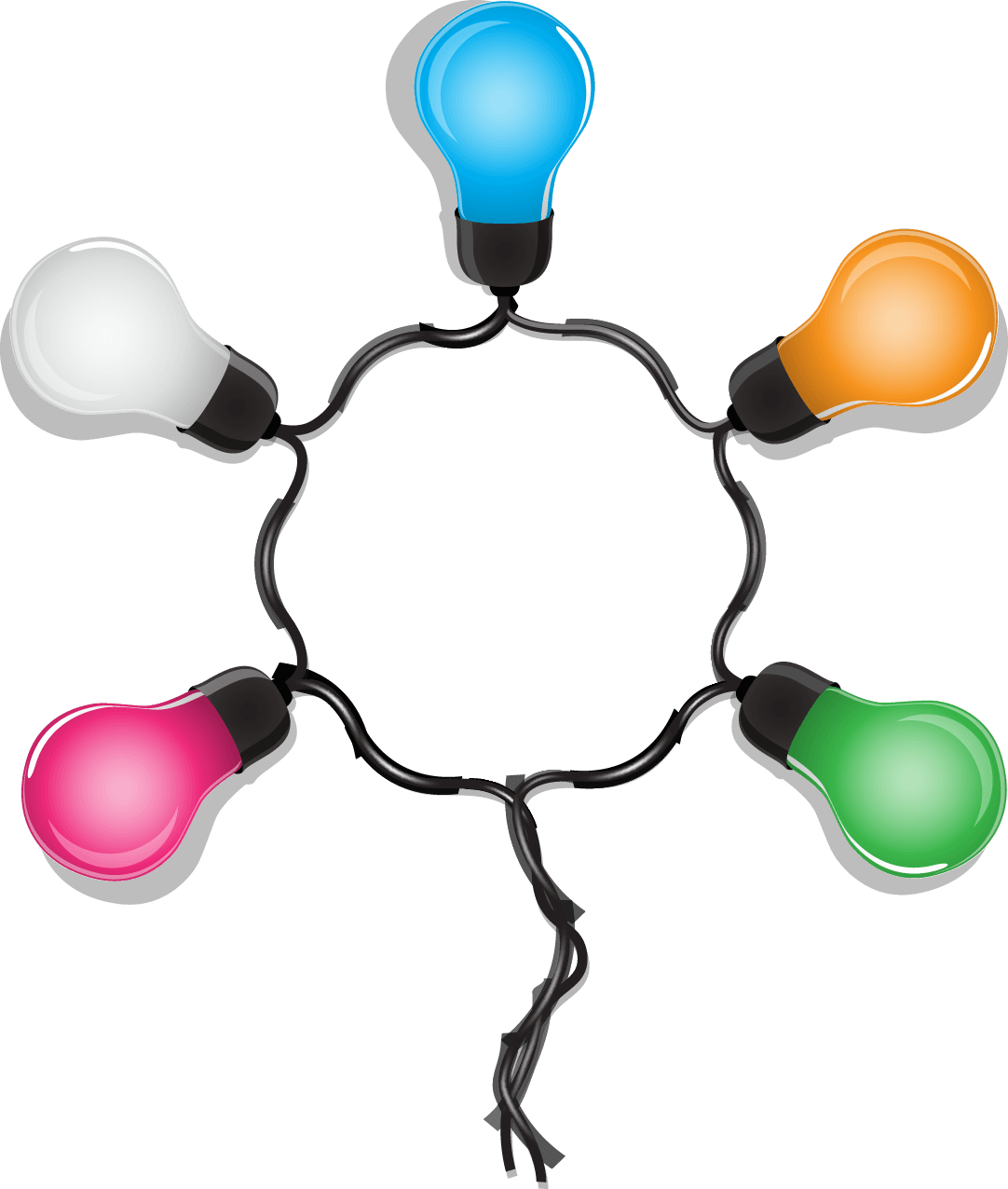 2030
POWERPOINT
POWERPOINT
POWERPOINT
请在这里输入文字信息请在这里输入文字信息请在这里输入。
请在这里输入文字信息请在这里输入文字信息请在这里输入。
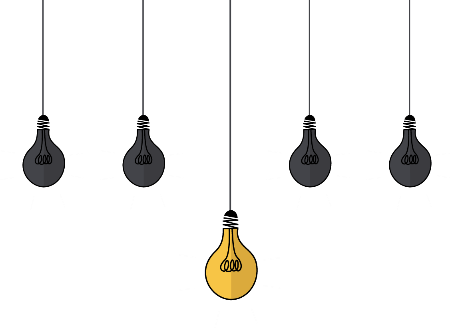 MICROSOFT POWERPOINT MY
请在此添加您的标题
请在这里输入文字信息请在这里输入文字信息请在这里输入文字信息请在这里输入文字信息请在这里输入文字信息请在这里输入文字信息请在这里输入文字信息请在这里输入文字信息。
字信息请在这里输入文字信息。输入文字信息请在。
小标题
小标题
CHUANGYI SHOUHUI SHANGWU MICROSOFT POWERPOINT MY QINGZAI ZHELI SHUYU WENZI BIAOTICHUANGYI SHOUHUI SHANGWU MICROSOFT POWERPOINT MY QINGZAI ZHELI SHUYU WENZI
小标题
小标题
请在此添加您的标题
MICROSOFT POWERPOINT MY
POWERPOINT
POWERPOINT
请在这里输入文字信息请在这里输入文字信息请在这里输入。
请在这里输入文字信息请在这里输入文字信息请在这里输入。
POWERPOINT
POWERPOINT
请在这里输入文字信息请在这里输入文字信息请在这里输入。
请在这里输入文字信息请在这里输入文字信息请在这里输入。
请在这里输入文字信息请在这里输入文字信息请在这里输入文字信息请在这里输入文字信息请在这里输入文字信息请在这里输入文字信息请在这里输入文字信息请在这里输入文字信息。
CHUANGYI SHOUHUI SHANGWU MICROSOFT POWERPOINT MY QINGZAI ZHELI SHUYU WENZI BIAOTICHUANGYI SHOUHUI SHANGWU MICROSOFT POWERPOINT MY QINGZAI ZHELI SHUYU WENZI
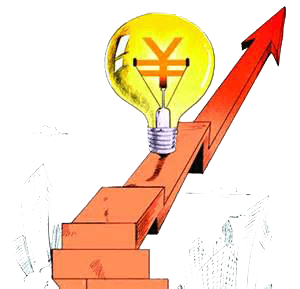 POWERPOINT
请在这里输入文字信息请在这里输入文字信息请在这里输入。
CHUANGYI SHOUHUI SHANGWU MICROSOFT POWERPOINT MY QINGZAI ZHELI SHUYU WENZI BIAOTICHUANGYI SHOUHUI SHANGWU \
POWERPOINT
请在这里输入文字信息请在这里输入文字信息请在这里输入。
CHUANGYI SHOUHUI SHANGWU MICROSOFT POWERPOINT MY QINGZAI ZHELI SHUYU WENZI BIAOTICHUANGYI SHOUHUI SHANGWU \
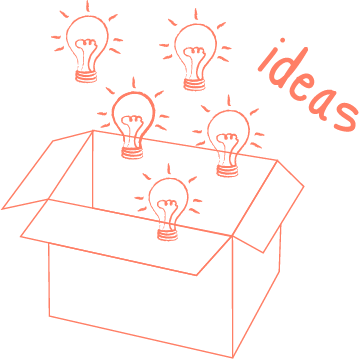 三、请在此添加您的标题
CHUANGYI SHOUHUI SHANGWU MICROSOFT POWERPOINT MY QINGZAI ZHELI SHUYU WENZI BIAOTICHUANGYI SHOUHUI SHANGWU MICROSOFT POWERPOINT
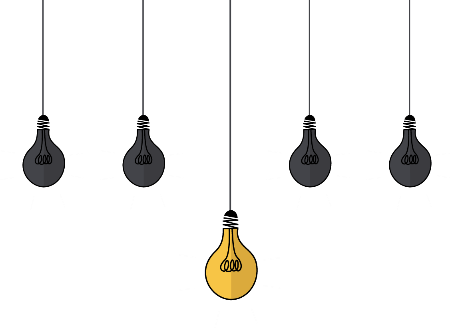 MICROSOFT POWERPOINT MY
请在此添加您的标题
CHUANGYI SHOUHUI SHANGWU MICROSOFT POWERPOINT MY QINGZAI ZHELI SHUYU WENZI BIAOTICHUANGYI SHOUHUI SHANGWU MICROSOFT POWERPOINT MY QINGZAI ZHELI SHUYU WENZI
CHUANGYI SHOUHUI SHANGWU MICROSOFT POWERPOINT MY QINGZAI ZHELI SHUYU WENZI BIAOTICHUANGYI SHOUHUI SHANGWU MICROSOFT POWERPOINT MY QINGZAI ZHELI SHUYU WENZI
请在这里输入文字信息请在这里输入文字信息请在这里输入文字信息请在这里输入文字信息请在这里输入文字信息请在这里输入文字信息请在这里输入文字信息请在这里输入文字信息。
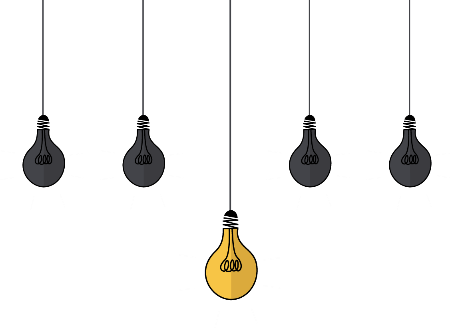 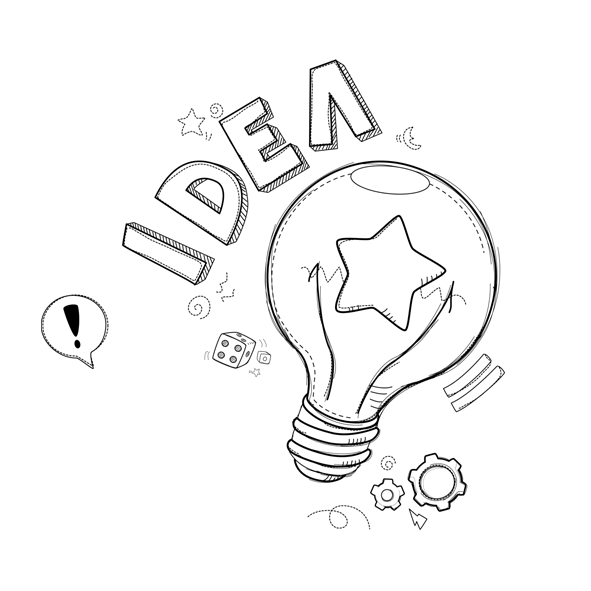 MICROSOFT POWERPOINT MY
请在此添加您的标题
请在这里输入文字信息请在这里输入文字信息请在这里输入文字信息请在这里输入文字信息请在这里输入文字信息请在这里输入文字信息请在这里输入文字信息请在这里输入文字信息。
CHUANGYI SHOUHUI SHANGWU MICROSOFT POWERPOINT MY QINGZAI ZHELI SHUYU WENZI BIAOTICHUANGYI SHOUHUI SHANGWU MICROSOFT POWERPOINT MY QINGZAI ZHELI SHUYU WENZI
POWERPOINT
请在这里输入文字信息请在这里输入文字信息请在这里输入。
第一名
第二名
第三名
POWERPOINT
请在这里输入文字信息请在这里输入文字信息请在这里输入。
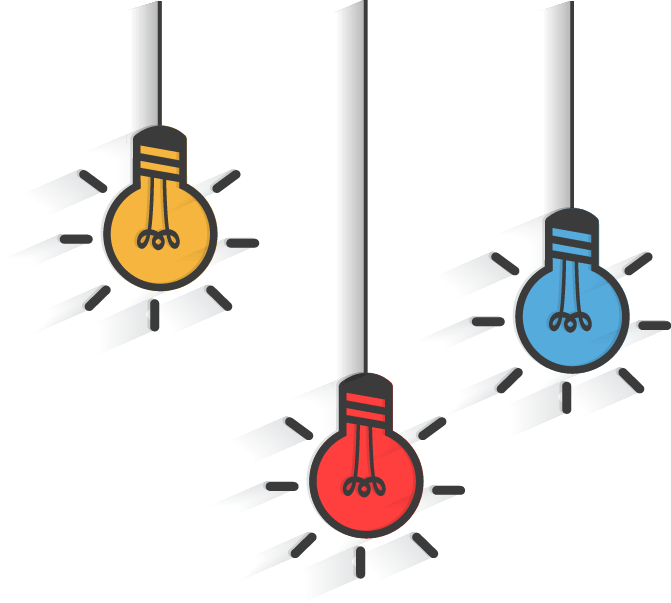 POWERPOINT
POWERPOINT
请在这里输入文字信息请在这里输入文字信息请在这里输入。
请在这里输入文字信息请在这里输入文字信息请在这里输入。
POWERPOINT
请在这里输入文字信息请在这里输入文字信息请在这里输入。
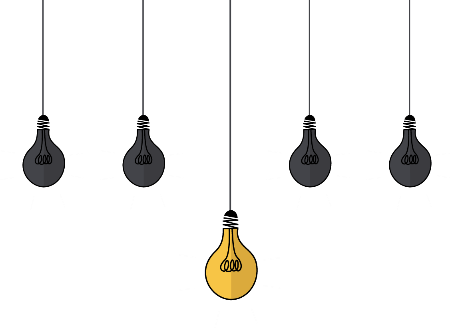 MICROSOFT POWERPOINT MY
请在此添加您的标题
请在这里输入文字信息请在这里输入文字信息请在这里输入。
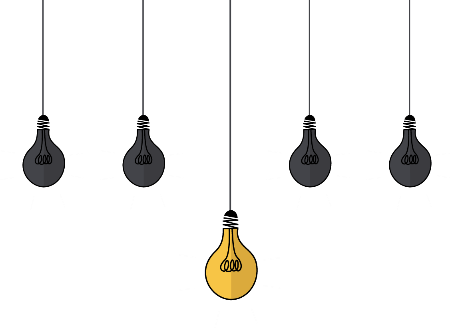 MICROSOFT POWERPOINT MY
请在此添加您的标题
POWERPOINT
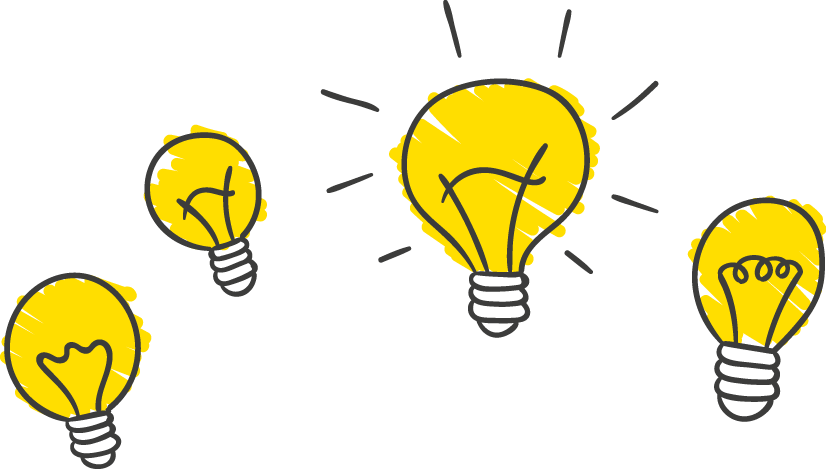 请在这里输入文字信息请在这里输入文字信息请在这里输入。
POWERPOINT
请在这里输入文字信息请在这里输入文字信息请在这里输入。
请在这里输入文字信息请在这里输入文字信息请在这里输入文字信息请在这里输入文字信息请在这里输入文字信息请在这里输入文字信息请在这里输入文字信息请在这里输入文字信息。
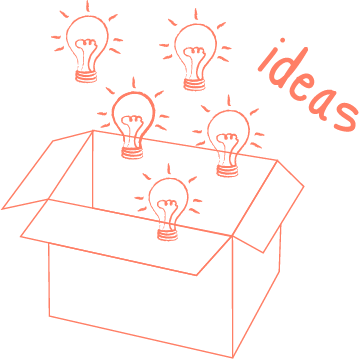 四、请在此添加您的标题
CHUANGYI SHOUHUI SHANGWU MICROSOFT POWERPOINT MY QINGZAI ZHELI SHUYU WENZI BIAOTICHUANGYI SHOUHUI SHANGWU MICROSOFT POWERPOINT
请在此添加您的标题
MICROSOFT POWERPOINT MY
CHUANGYI SHOUHUI SHANGWU MICROSOFT POWERPOINT MY QINGZAI ZHELI SHUYU WENZI BIAOTICHUANGYI
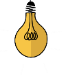 请在这里输入文字信息请在这里输入文字信息请在这里输入文字信息请在这里输入文字信息请在这里输入文字信息请在这里输入文字信息。
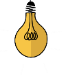 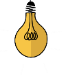 请在这里输入文字信息请在这里输入文字信息请在这里输入文字信息请在这里输入。
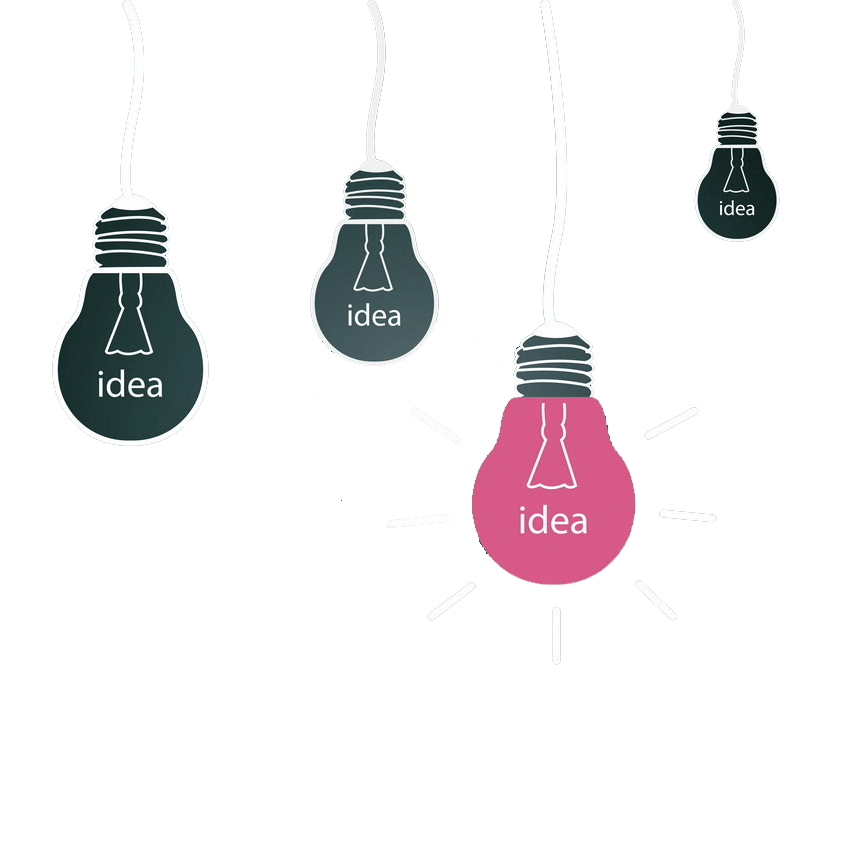 POWERPOINT
请在这里输入文字信息请在这里输入文字信息请在这里输入文字信息请在这里输入文字信息请在这里输入文字信息请在这里输入文字信息请在这里输入文字信息请在这里输入文字信息。
CHUANGYI SHOUHUI SHANGWU MICROSOFT POWERPOINT MY QINGZAI ZHELI SHUYU WENZI BIAOTICHUANGYI SHOUHUI SHANGWU MICROSOFT POWERPOINT MY QINGZAI ZHELI SHUYU WENZI
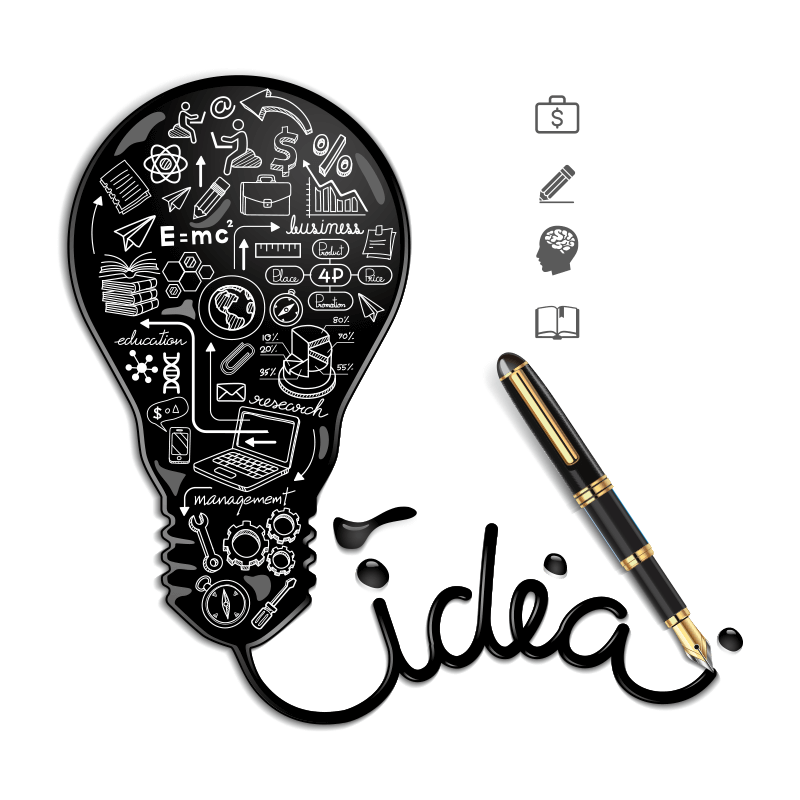 POWERPOINT
请在这里输入文字信息请在这里输入文字信息请在这里输入。
POWERPOINT
请在这里输入文字信息请在这里输入文字信息请在这里输入。
CHUANGYI SHOUHUI SHANGWU MICROSOFT POWERPOINT MY QINGZAI ZHELI SHUYU WENZI BIAOTICHUANGYI SHOUHUI SHANGWU MICROSOFT POWERPOINT MY QINGZAI ZHELI SHUYU WENZI
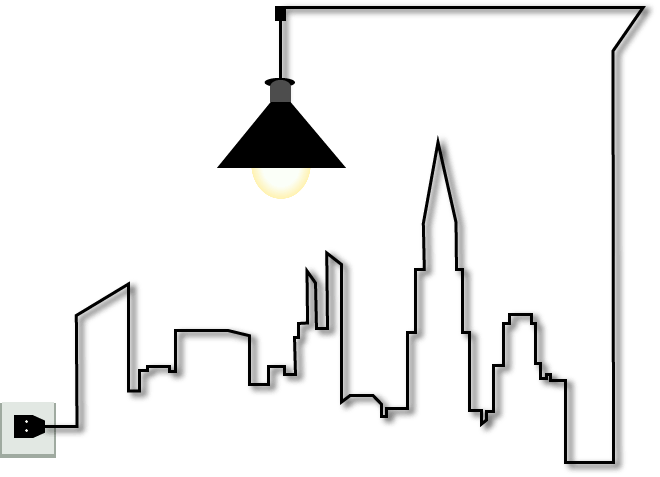 请在此添加您的标题
MICROSOFT POWERPOINT MY
请在这里输入文字信息请在这里输入文字信息请在这里输入文字信息请在这里输入文字信息请在这里输入文字信息请在这里输入文字信息请在这里输入文字信息请在这里输入文字信息。
CHUANGYI SHOUHUI SHANGWU MICROSOFT POWERPOINT MY QINGZAI ZHELI SHUYU WENZI BIAOTICHUANGYI SHOUHUI SHANGWU MICROSOFT POWERPOINT MY QINGZAI ZHELI SHUYU WENZI
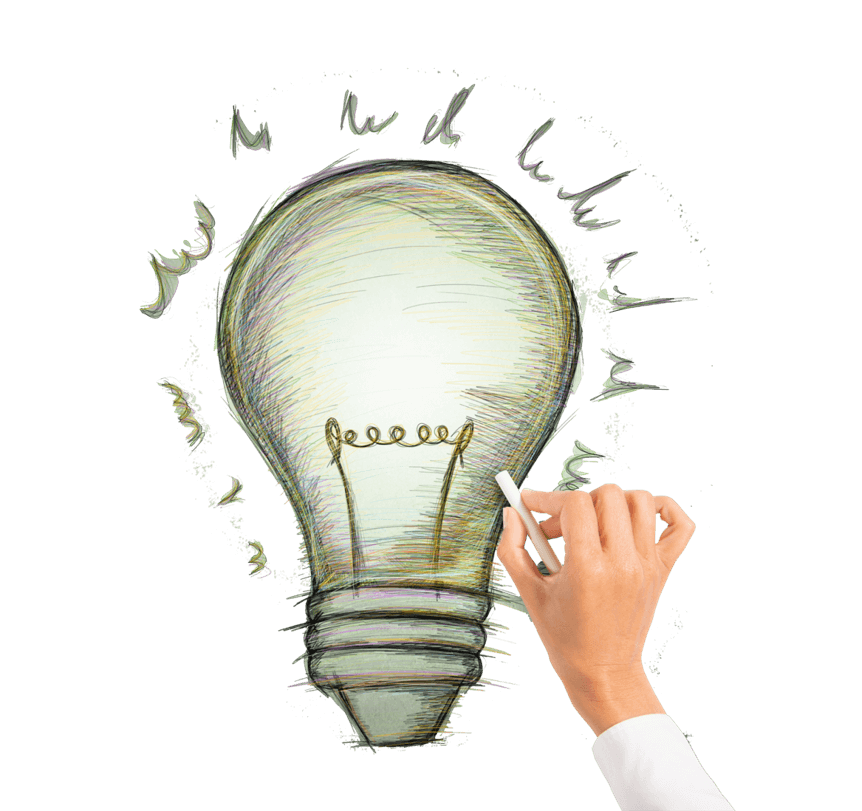 POWERPOINT
POWERPOINT
请在这里输入文字信息请在这里输入文字信息请在这里输入。
请在这里输入文字信息请在这里输入文字信息请在这里输入。
CHUANGYI SHOUHUI SHANGWU MICROSOFT POWERPOINT MY QINGZAI ZHELI SHUYU WENZI BIAOTICHUANGYI SHOUHUI SHANGWU POWERPOINT MY QINGZAI ZHELI SHUYU WENZI BIAOTICHUANGYI SHOUHUI SHANGWU \
CHUANGYI SHOUHUI SHANGWU MICROSOFT POWERPOINT MY QINGZAI ZHELI SHUYU WENZI BIAOTICHUANGYI SHOUHUI SHANGWU POWERPOINT MY QINGZAI ZHELI SHUYU WENZI BIAOTICHUANGYI SHOUHUI SHANGWU \
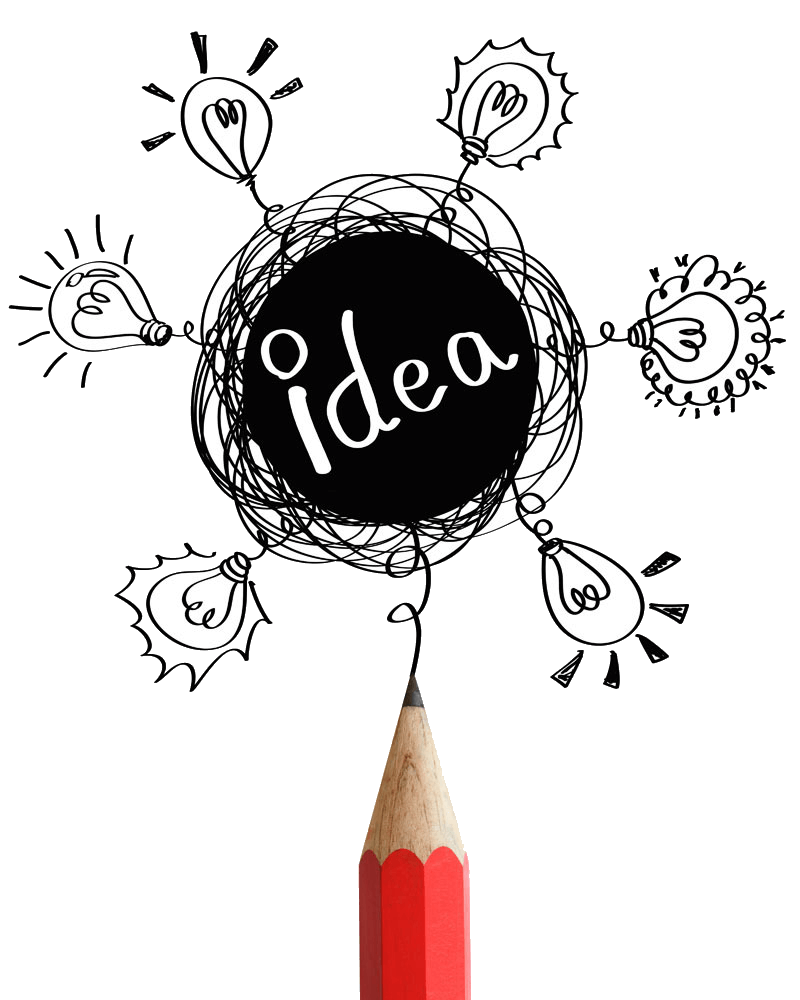 THANKS!
CHUANGYI SHOUHUI SHANGWU MICROSOFT  POWERPOINT